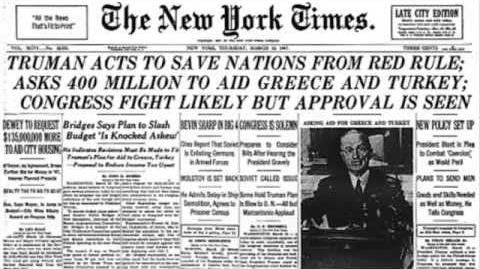 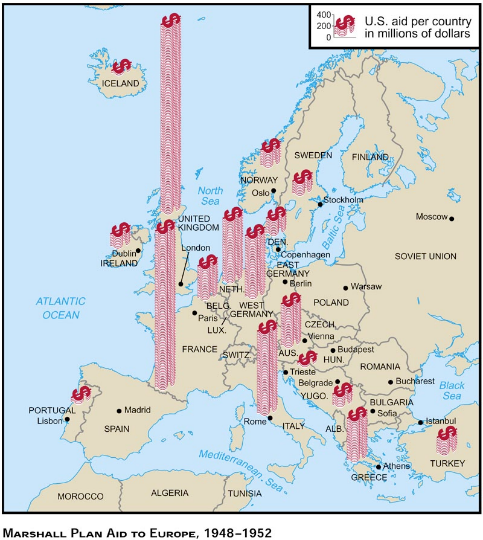 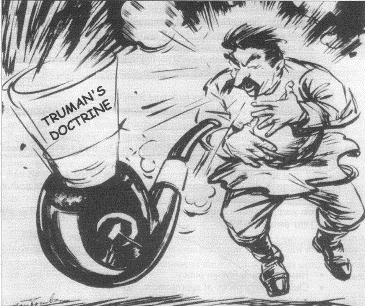 [Speaker Notes: Beginning of the Cold War: Aid Greece & Turkey to prevent fall to communism, Truman Doctrine: goal to contain communism, Marshall plan: aid to Western Europe]
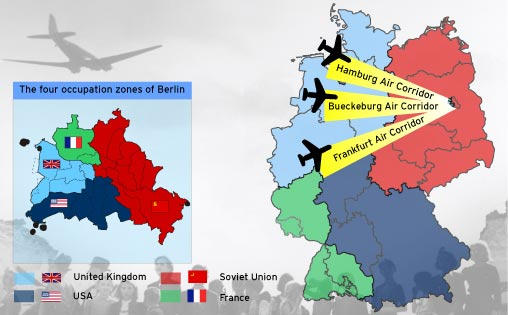 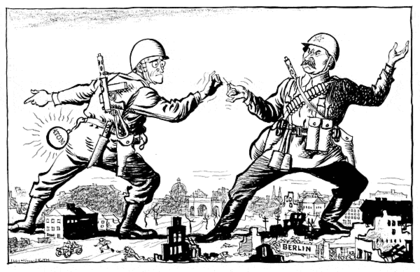 [Speaker Notes: Berlin Airlift]
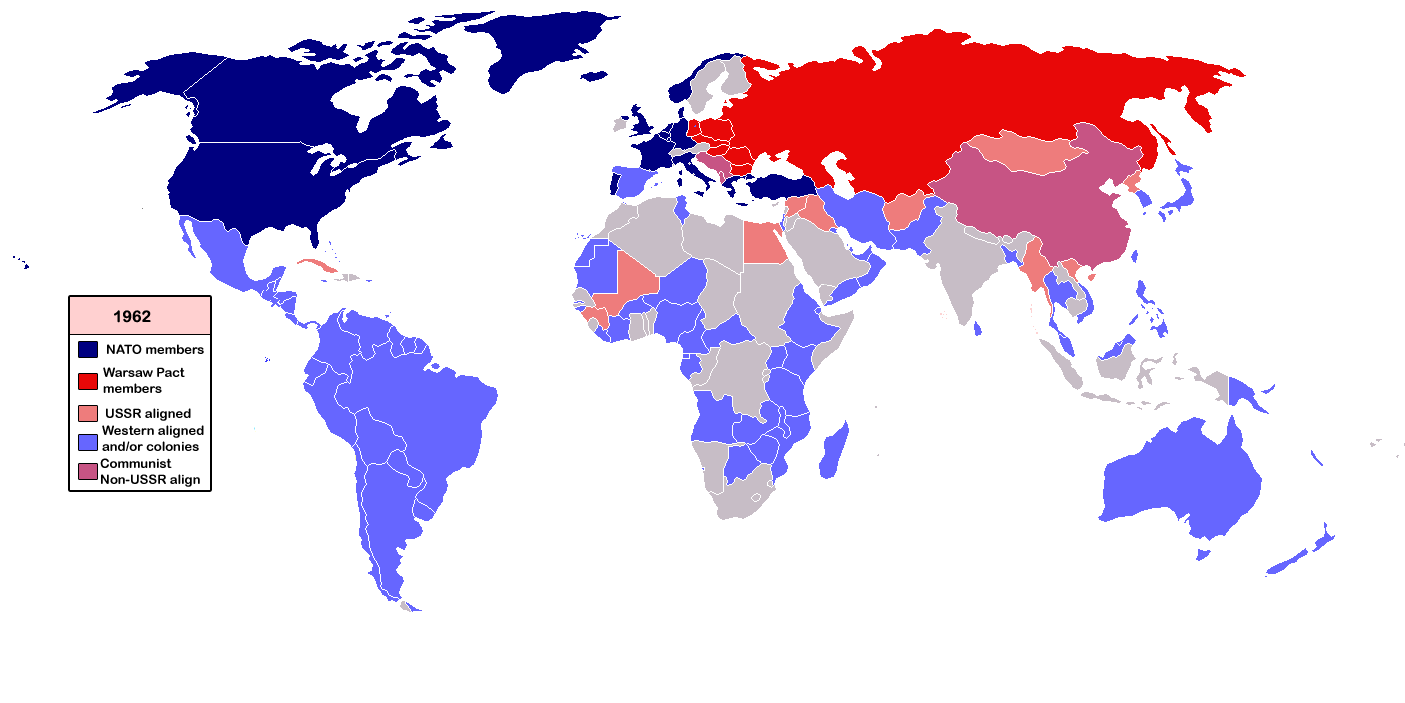 [Speaker Notes: NATO vs. Warsaw Pact]
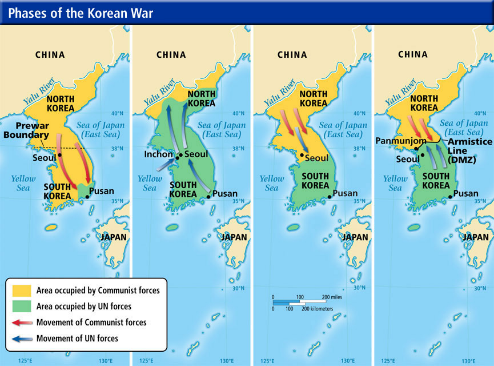 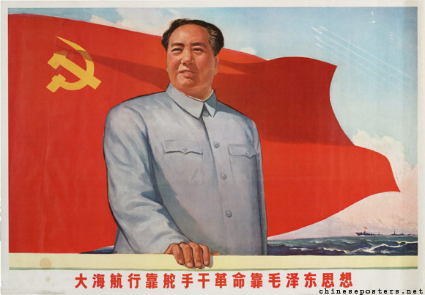 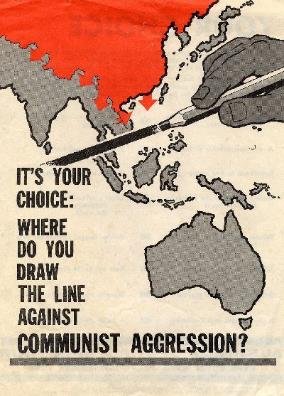 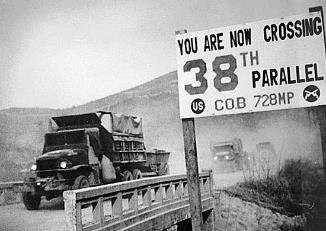 [Speaker Notes: 1949: China falls to communism; Korean war]
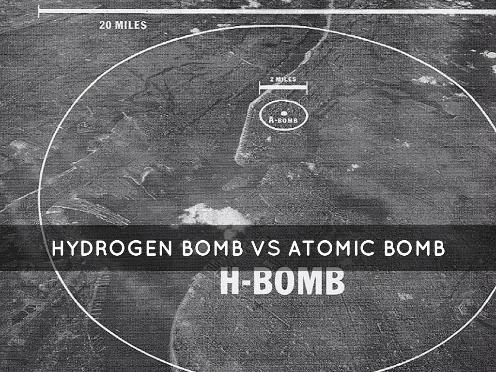 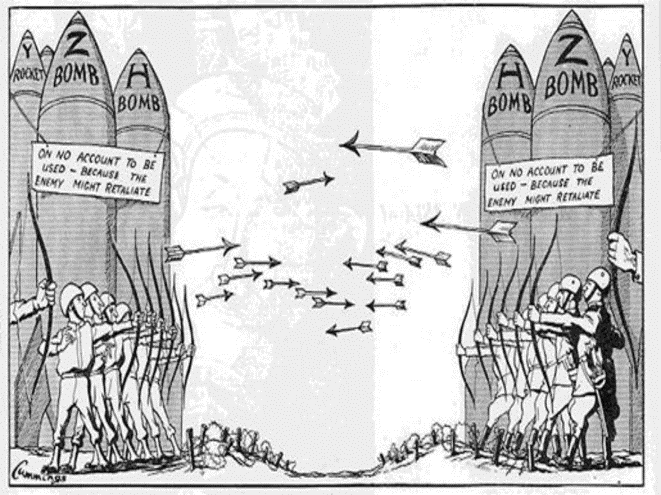 [Speaker Notes: Arms Race]
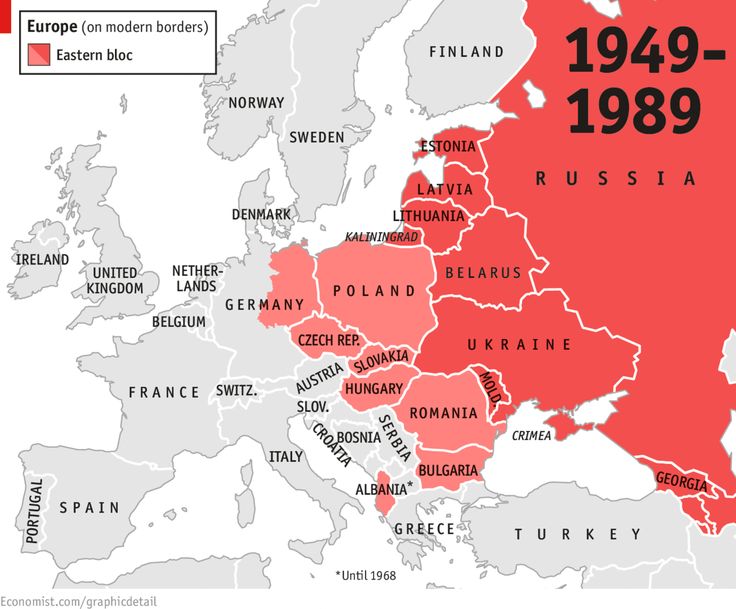 [Speaker Notes: Eastern Bloc]
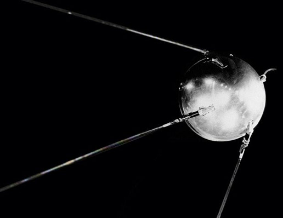 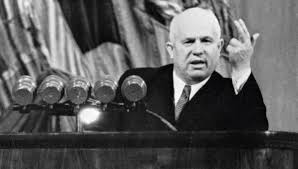 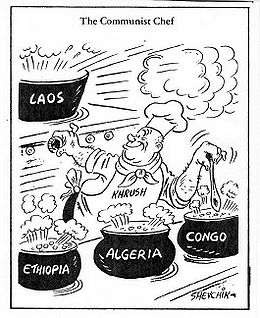 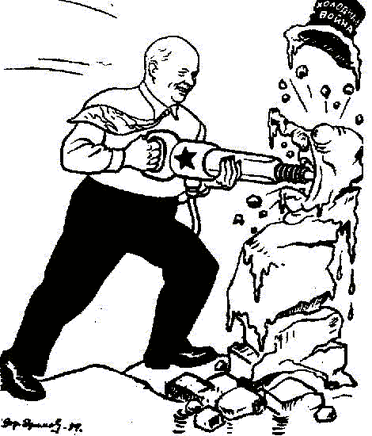 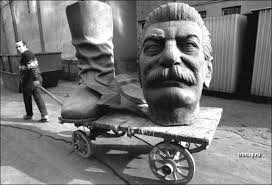 [Speaker Notes: Khrushchev, De-Stalinization, Sputnik, Communist Expansion into Asia and Africa]
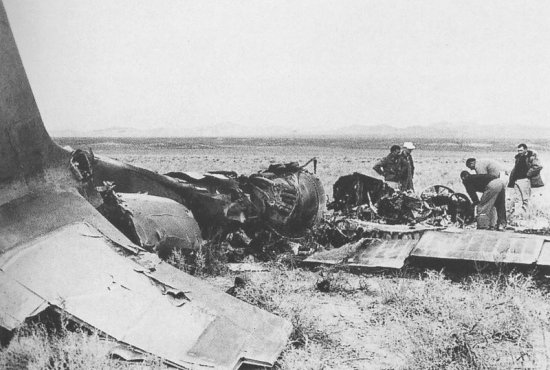 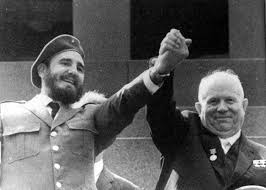 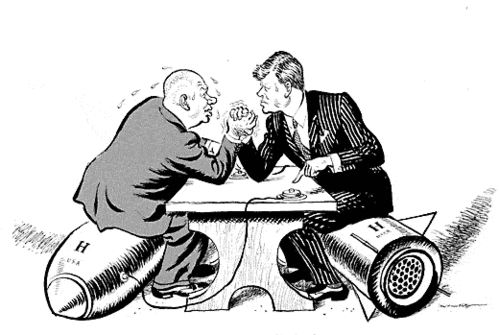 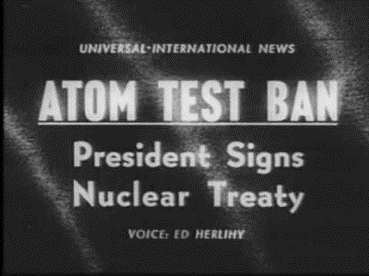 [Speaker Notes: U-2 Spy Plan, Test Ban Treaty, Castro overthrows Cuban government & establish communism in Western Hemisphere, Cuban Missile Crisis]
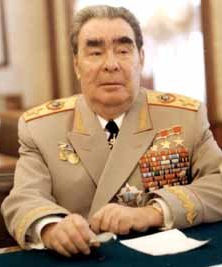 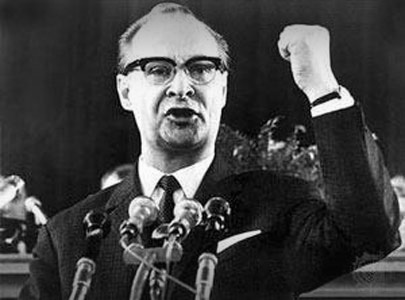 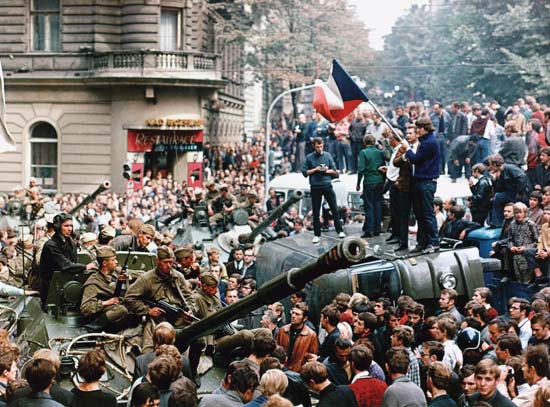 [Speaker Notes: Brezhnev, Czech “Prague Spring” Alexander Dubek]
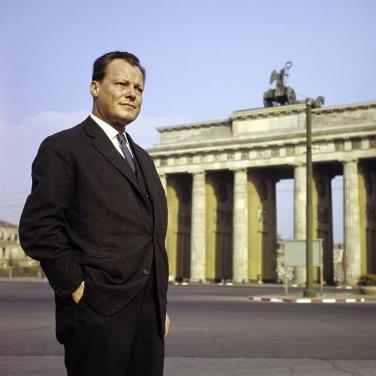 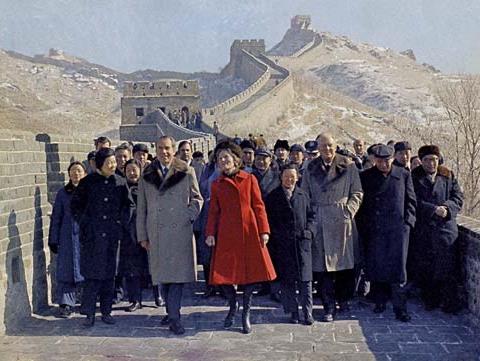 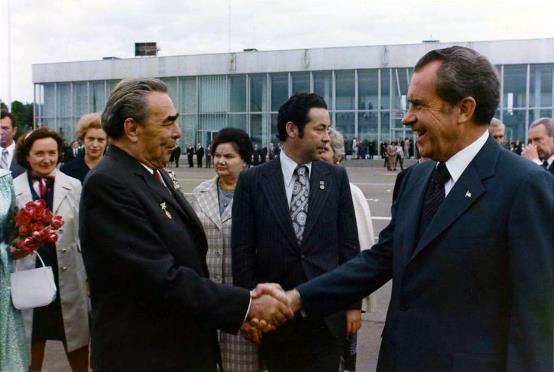 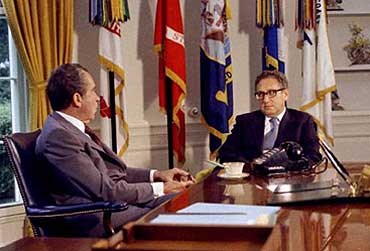 [Speaker Notes: Ostpolitik & Détente: Willy Brandt, Nixon & Kissinger, Nixon visits China & Moscow]
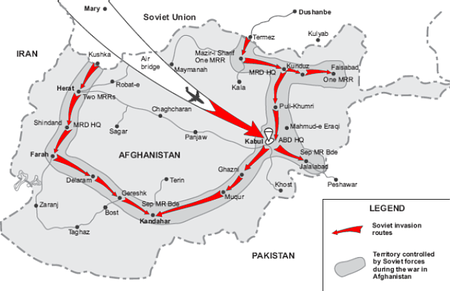 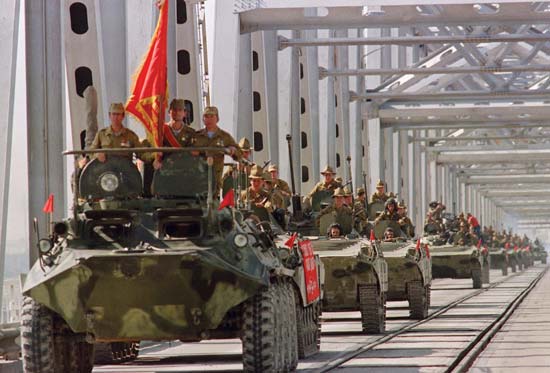 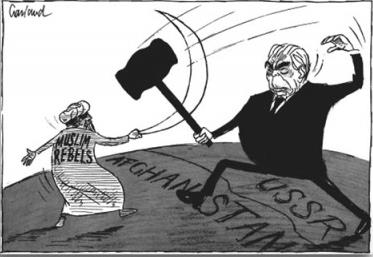 [Speaker Notes: Soviets invade Afghanistan]
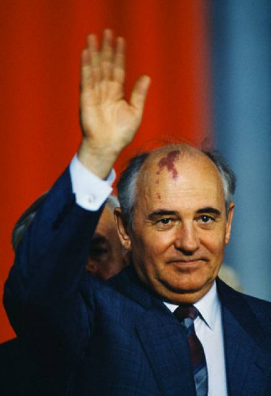 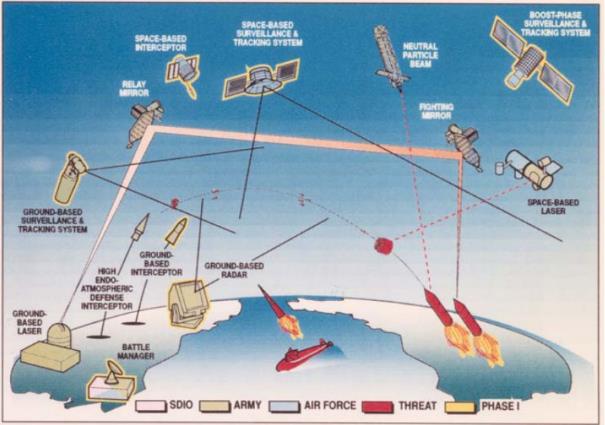 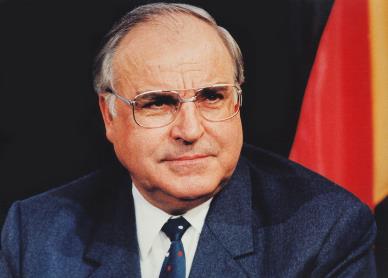 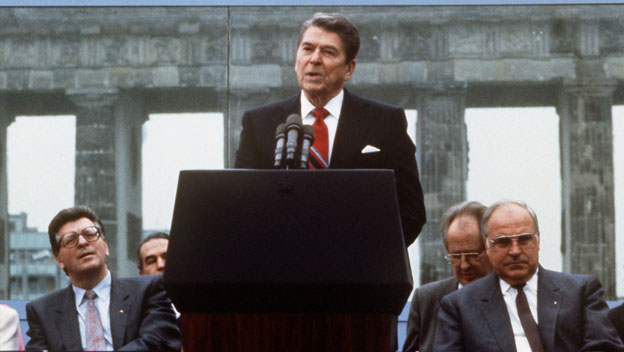 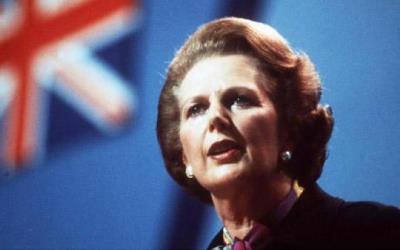 [Speaker Notes: Gorbachev, Kohl, Reagen, Thatcher]
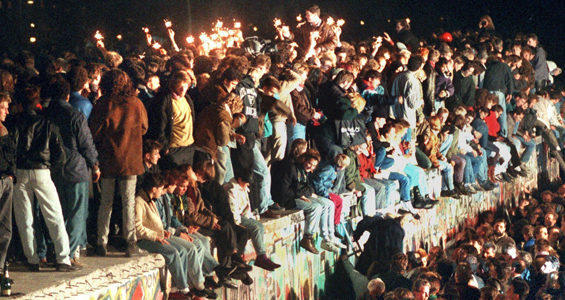 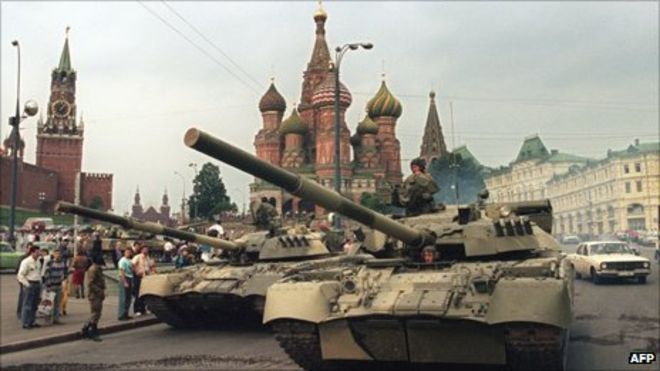 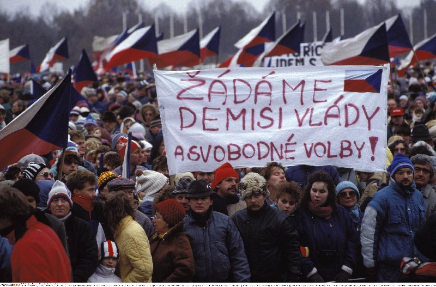 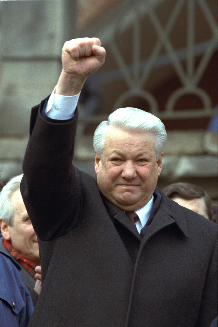 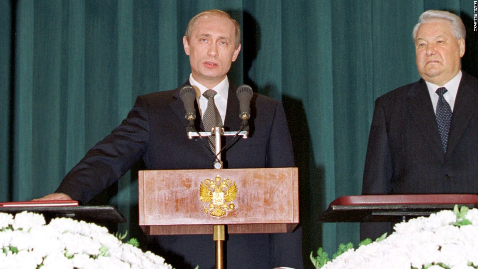 [Speaker Notes: Fall of Berlin Wall, fall of communism in Eastern Europe, attempted coup in Moscow, Yeltsin, Putin]
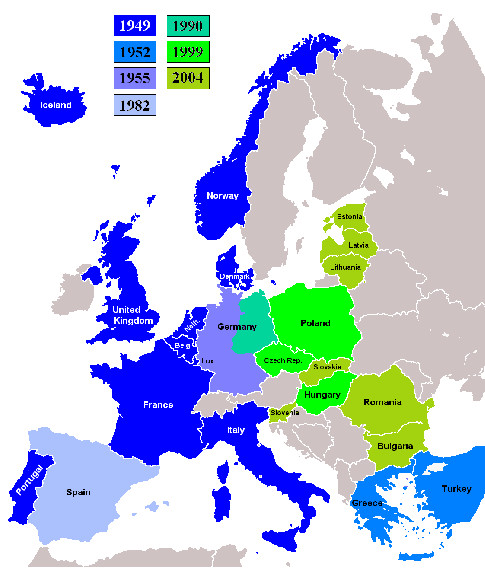 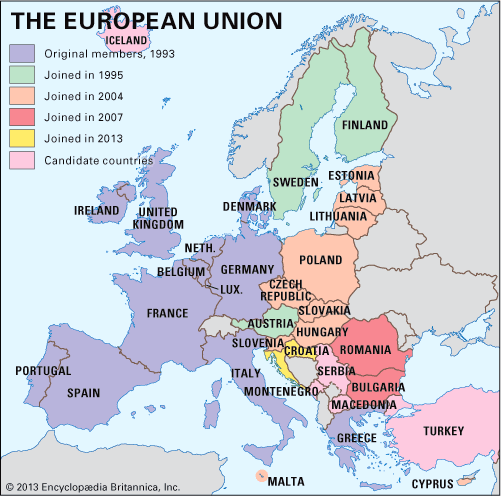 [Speaker Notes: Growth of NATO & EU]